Steve – Partie 1
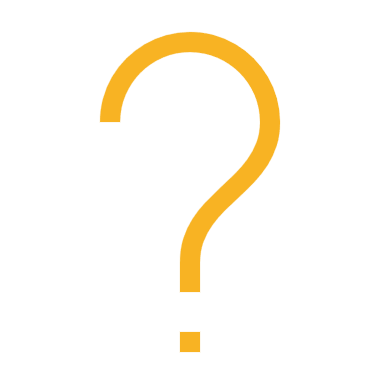 Questions
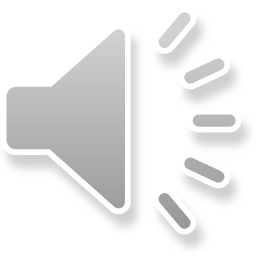 De Compréhension
Qui est très connu au jeu minecraft?
La personne le plus connu au jeu Minecraft est
un villageois.
un zombi.
Steve.
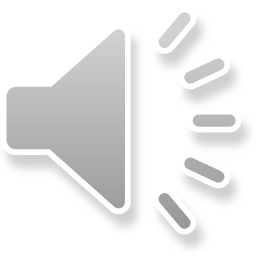 [Speaker Notes: What color is his hat?
Vert/green]
Corrigé - Qui est très connu au jeu minecraft?
La personne le plus connu au jeu Minecraft est…
un villageois.
un zombi.
Steve.
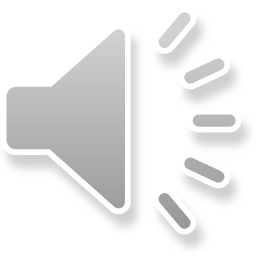 [Speaker Notes: What color is his hat?
Vert/green]
Qu’est-ce que Steve a mangé au parc?
Au parc, Steve a mangé
des pommes de terre, des pommes et de melon d’eau.
du bœuf, du pain et du gâteau. 
du bœuf, du gâteau, du pain, des pommes et du riz.
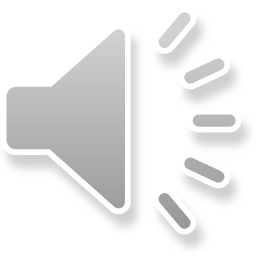 [Speaker Notes: What color is Luigi’s mustache?
Brune/brown]
Corrigé - Qu’est-ce que Steve a mangé au parc?
Au parc, Steve a mangé
des pommes de terre, des pommes et de melon d’eau.
du bœuf, du pain et du gâteau. 
du bœuf, du gâteau, du pain, des pommes et du riz.
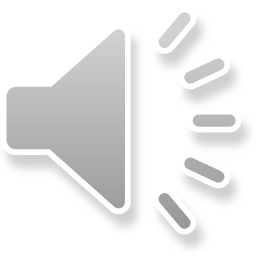 [Speaker Notes: What color is Luigi’s mustache?
Brune/brown]
Pourquoi est Steve mal au ventre?
Steve est mal au ventre parce qu’il 
avait une faim de loup et a trop mangé.
avait malade pendant longtemps.
a mangé une pomme pleine de vers de terre.
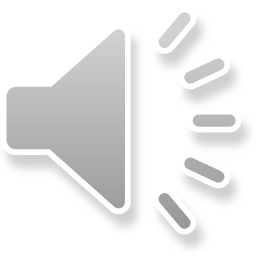 [Speaker Notes: How old is Luigi?
25 ans/years]
Corrigé - Pourquoi est Steve mal au ventre?
Steve est mal au ventre parce qu’il 
avait une faim de loup et a trop mangé.
avait malade pendant longtemps.
a mangé une pomme pleine de vers de terre.
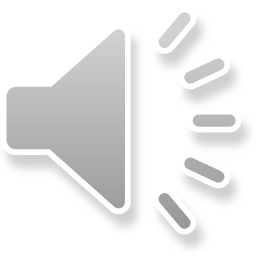 [Speaker Notes: How old is Luigi?
25 ans/years]
D’où est venu l’œuf?
L’œuf était dans la poubelle
pour toute la journée. Un oiseau l’a pondu là le matin. 
au moment que Steve a lancé son mouchoir là-dedans. L’œuf est tombé du mouchoir. 
depuis Steve a acheté la poubelle.
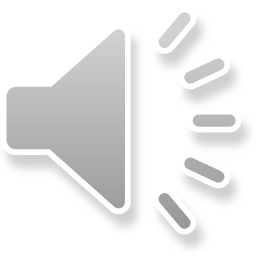 Corrigé - D’où est venu l’œuf?
L’œuf était dans la poubelle
pour toute la journée. Un oiseau l’a pondu là le matin. 
au moment que Steve a lancé son mouchoir là-dedans. L’œuf est tombé du mouchoir. 
depuis Steve a acheté la poubelle.
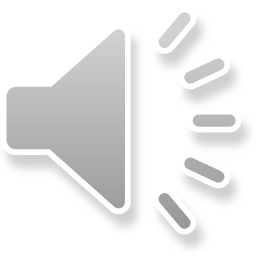 Pourquoi Steve se sentait mieux après qu’il a toussé?
Steve se sentait mieux parce
qu’il a finalement terminé à tousser. 
que l’œuf s’est sorti du ventre de Steve. Avant cela, il a pensé qu’il avait une roche dans son ventre. 
qu’il fait beau dehors.
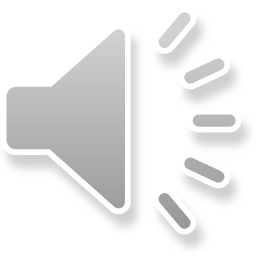 Corrigé - Pourquoi Steve se sentait mieux après qu’il a toussé?
Steve se sentait mieux parce
qu’il a finalement terminé à tousser. 
que l’œuf s’est sorti du ventre de Steve. Avant cela, il a pensé qu’il avait une roche dans son ventre. 
qu’il fait beau dehors.
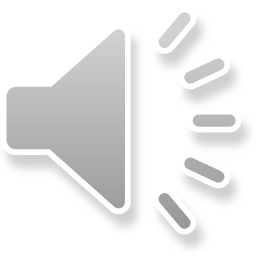